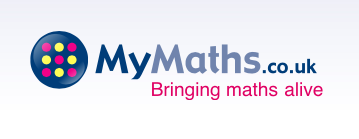 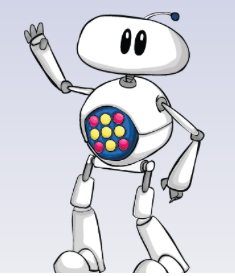 Welcome to MyMaths
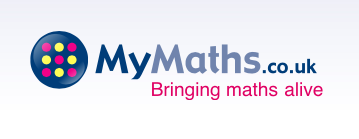 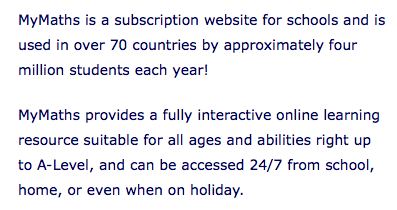 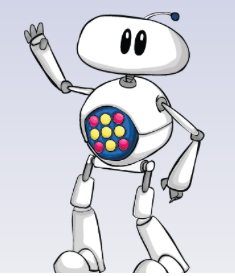 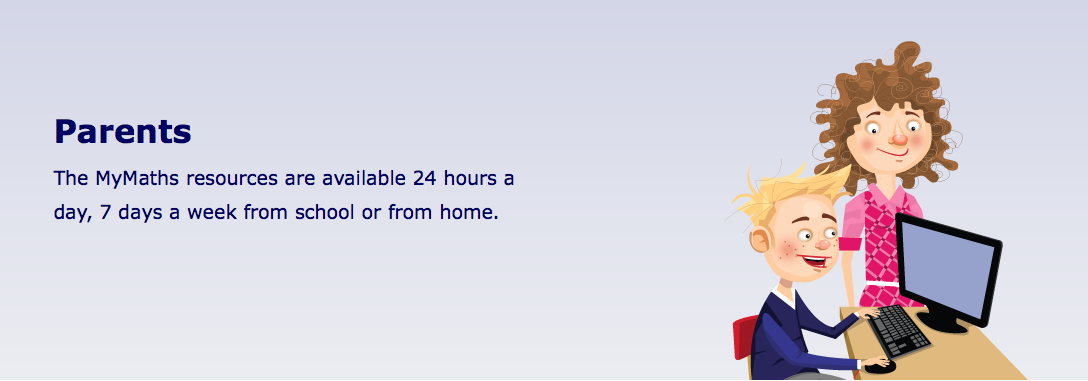 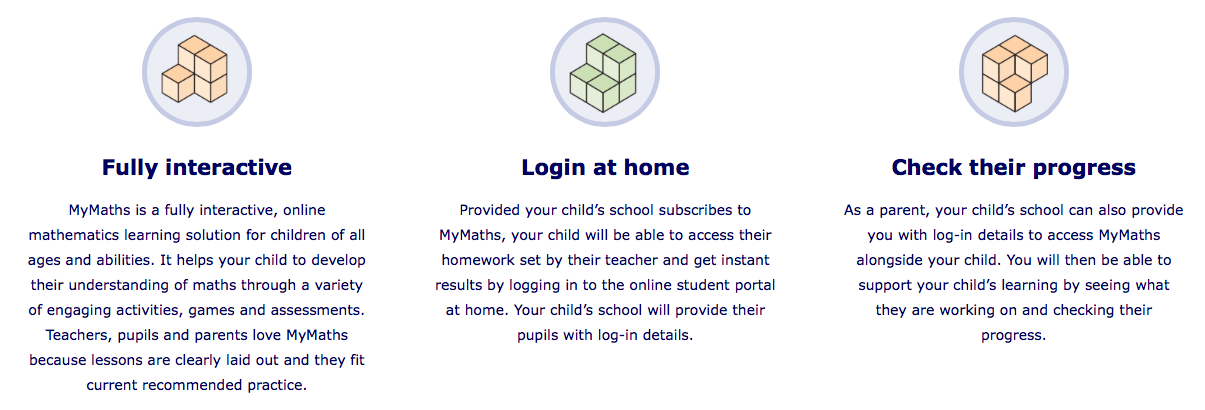 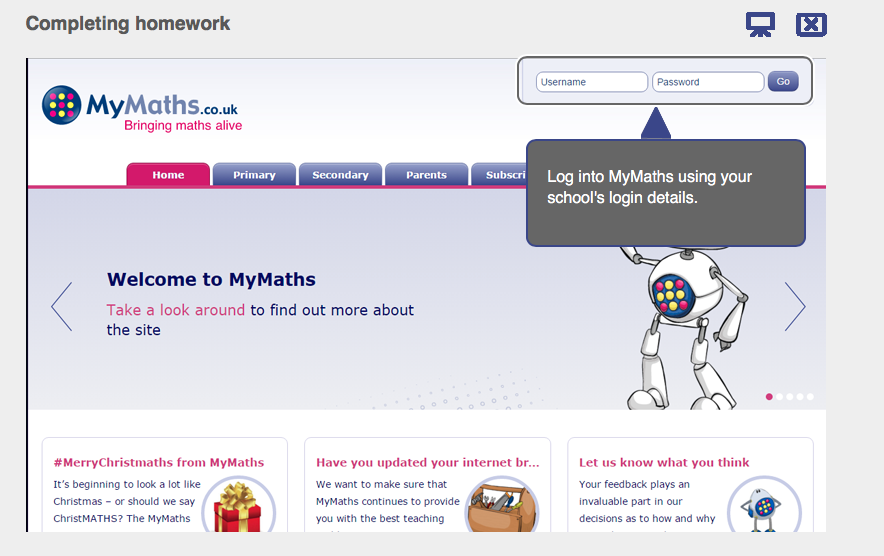 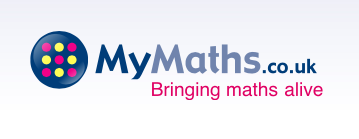 You can use mymaths to go over anything you are finding difficult in class or do homework your teacher has set.  You will have a personal login if you have been set homework.  See your teacher for the password.
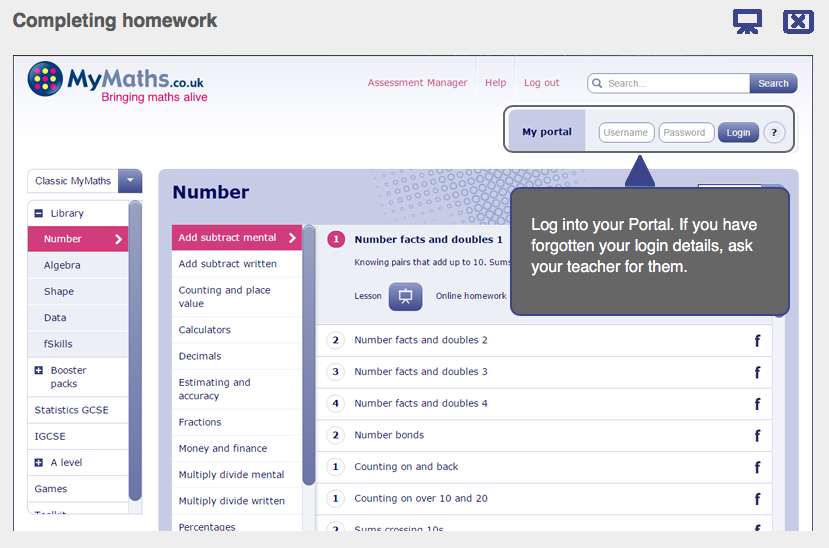 You can search any topic here you are finding difficult
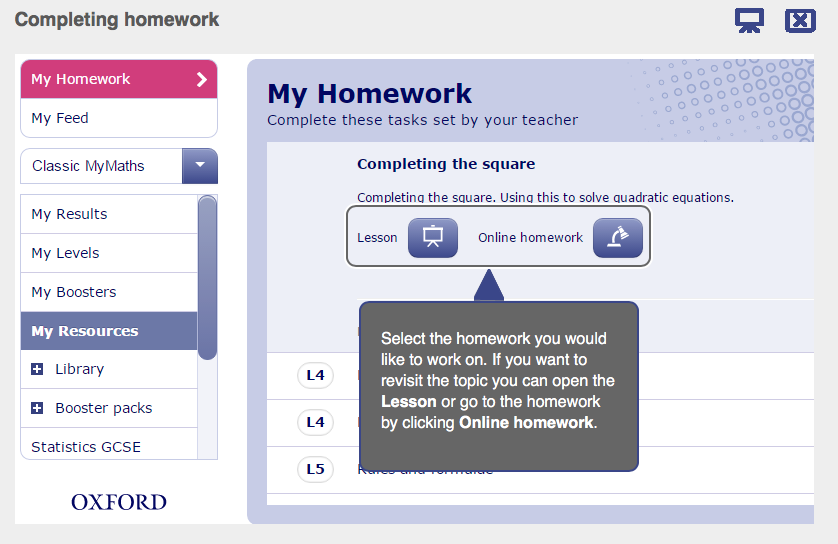 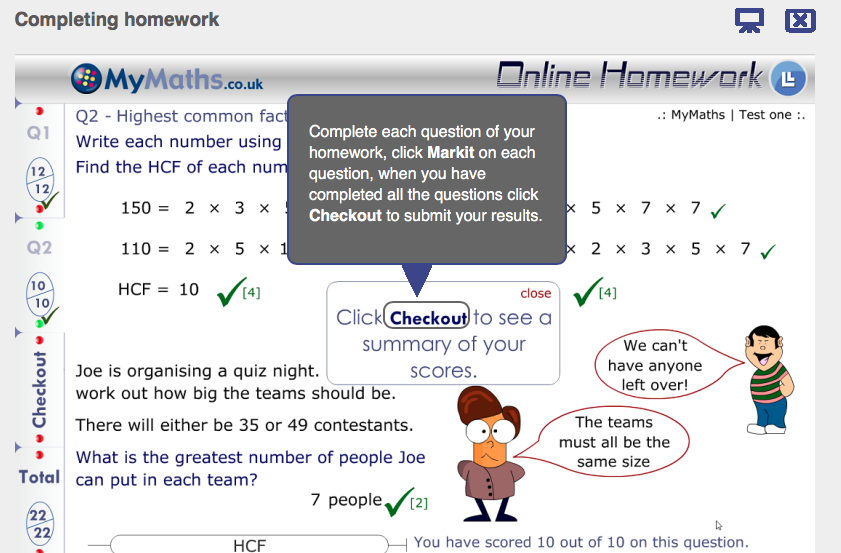 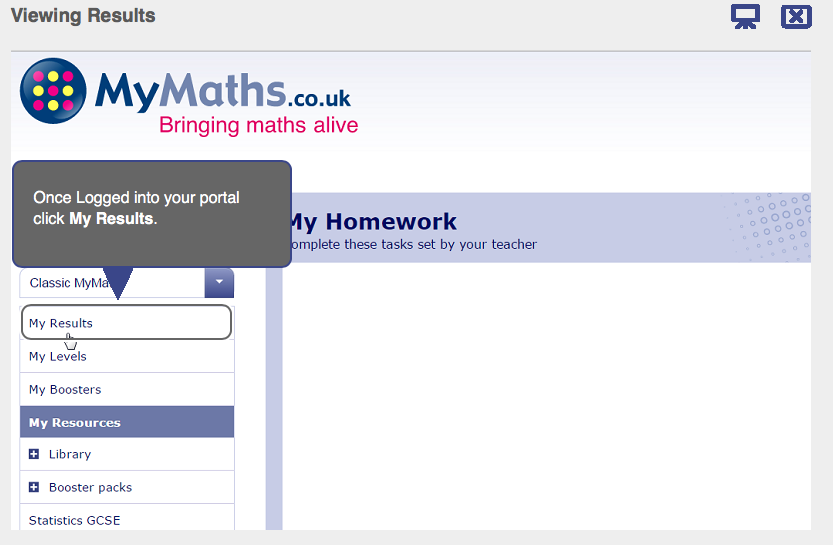 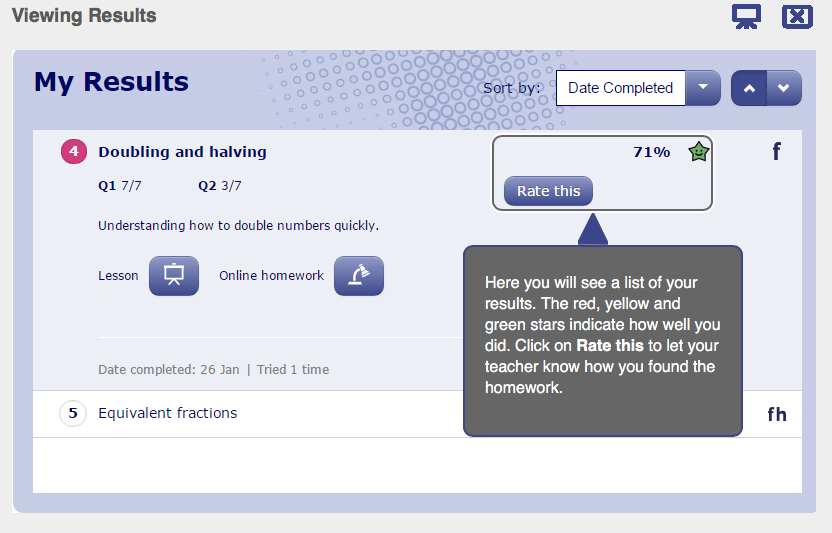 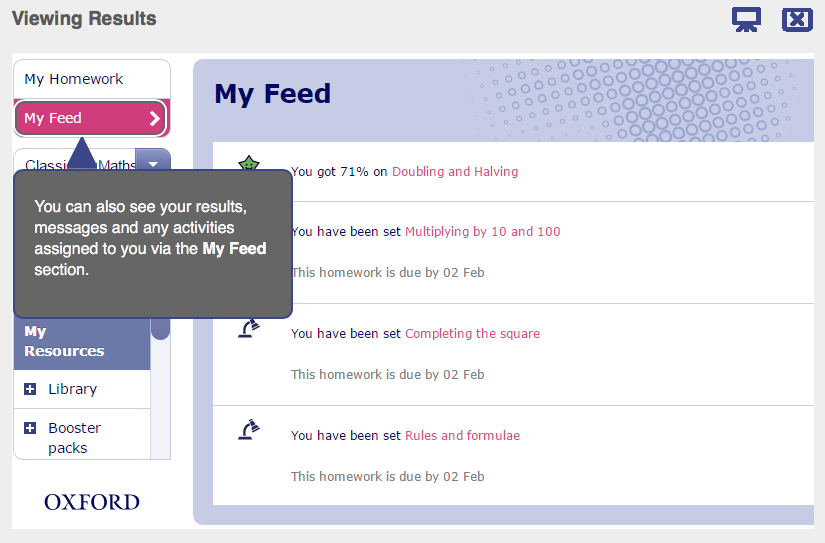 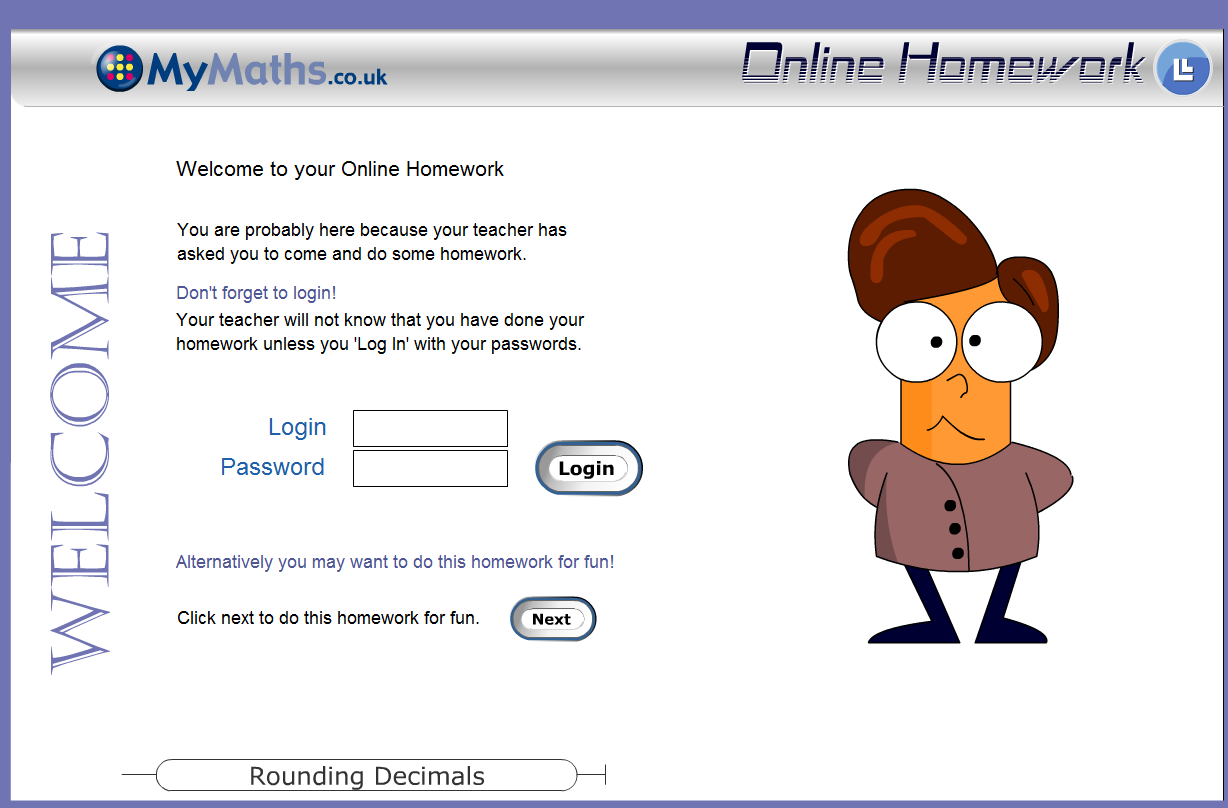 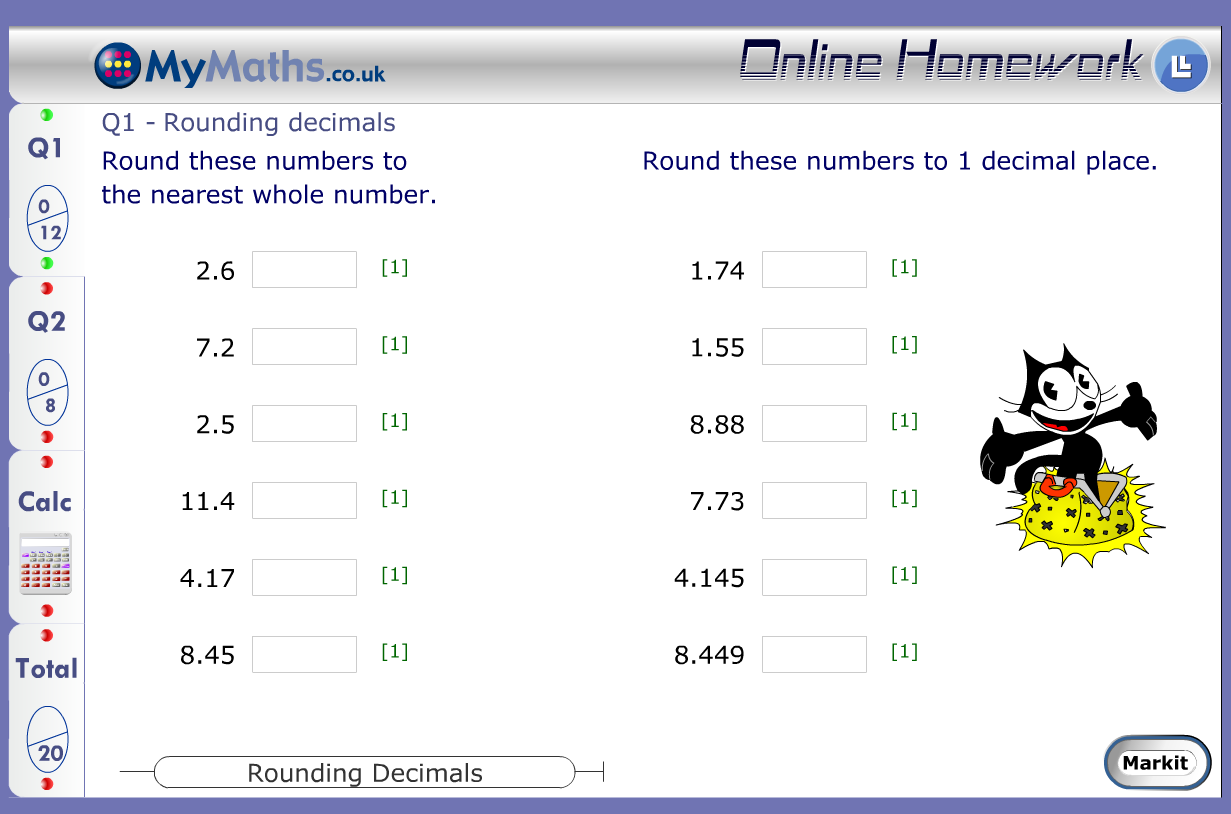 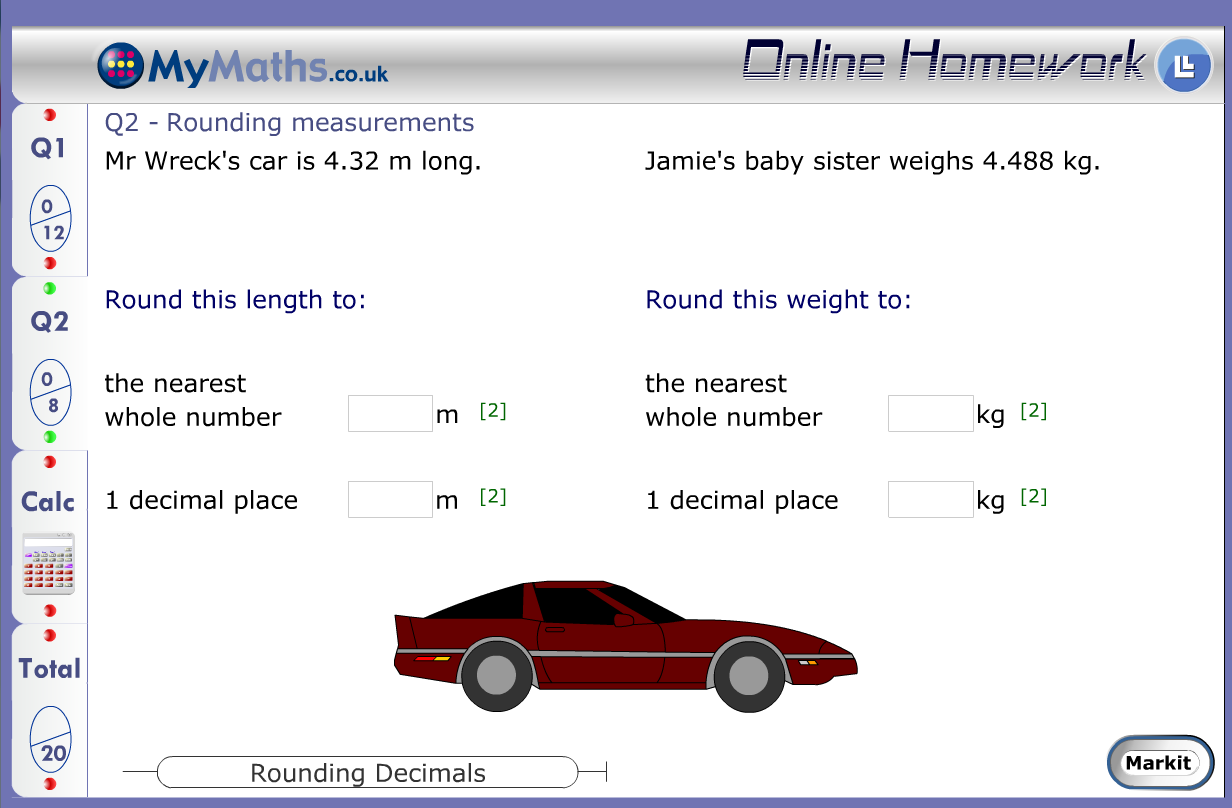 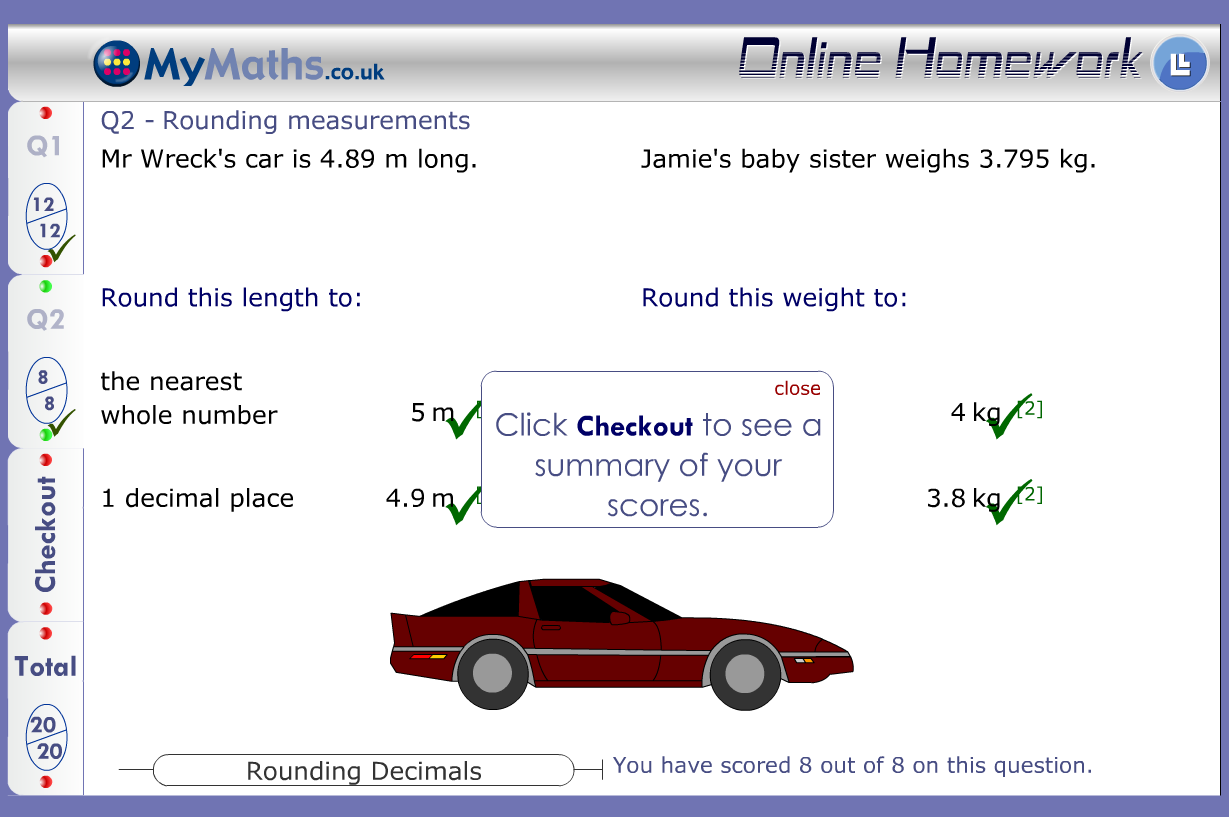 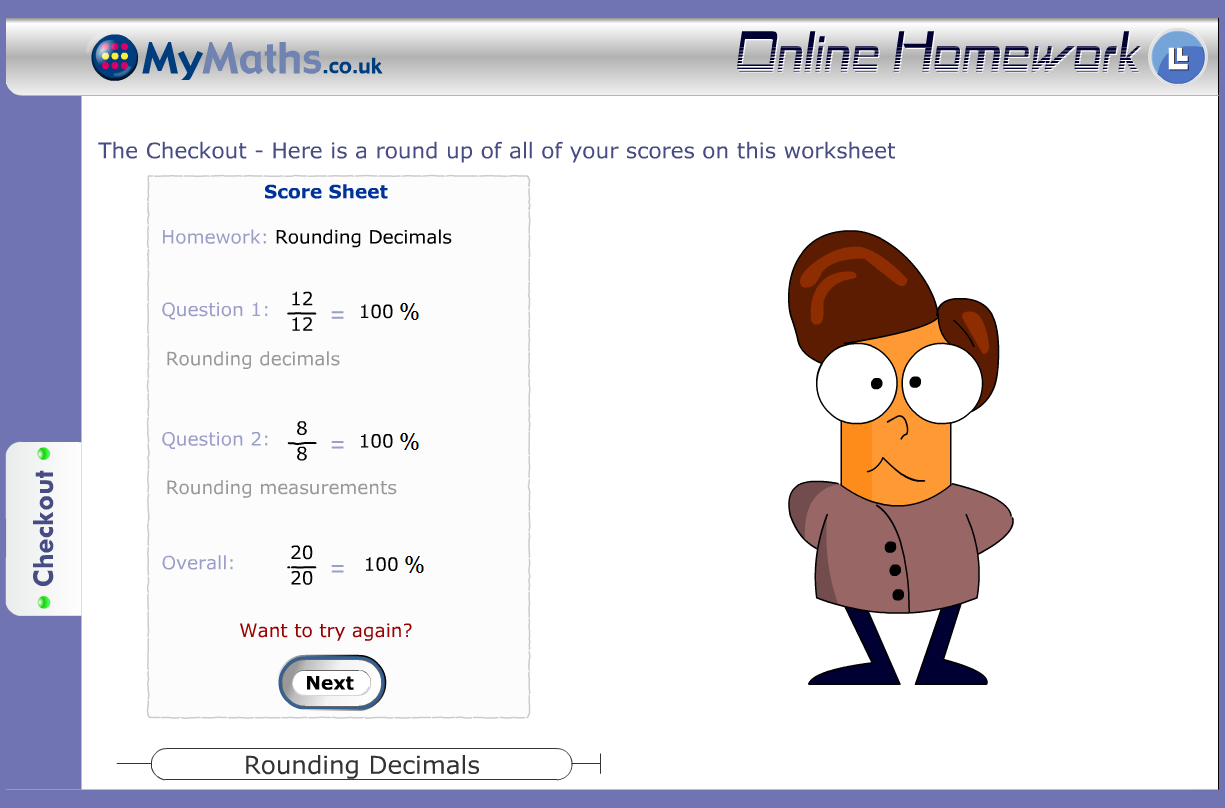